Инфраструктурный комплекс. транспорт.
Сташкова Елена Валерьевна
Учитель географии
МБОУ г. Мурманск СОШ № 45
ИНФРАСТРУКТУРНЫЙ КОМПЛЕКС – комплекс отраслей хозяйства, которые обслуживают производство и обеспечивают условия жизнедеятельности общества.
В состав инфраструктурного комплекса входят отрасли хозяйства, которые производят разнообразные услуги.
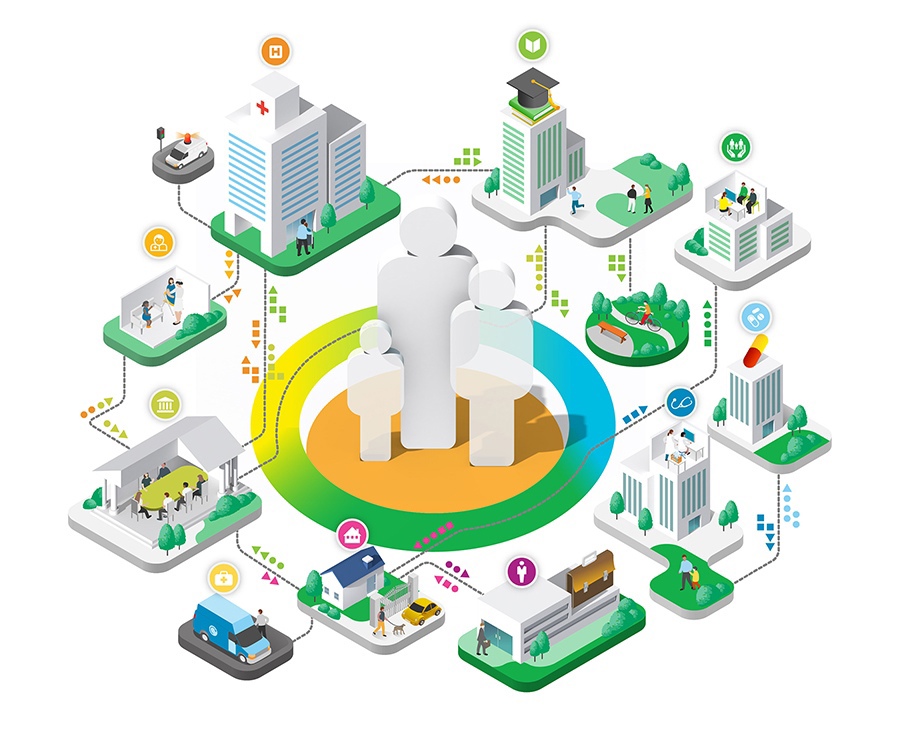 УСЛУГИ – 
особенный вид продукции, которая потребляется не в материальном виде, а в качестве действия.
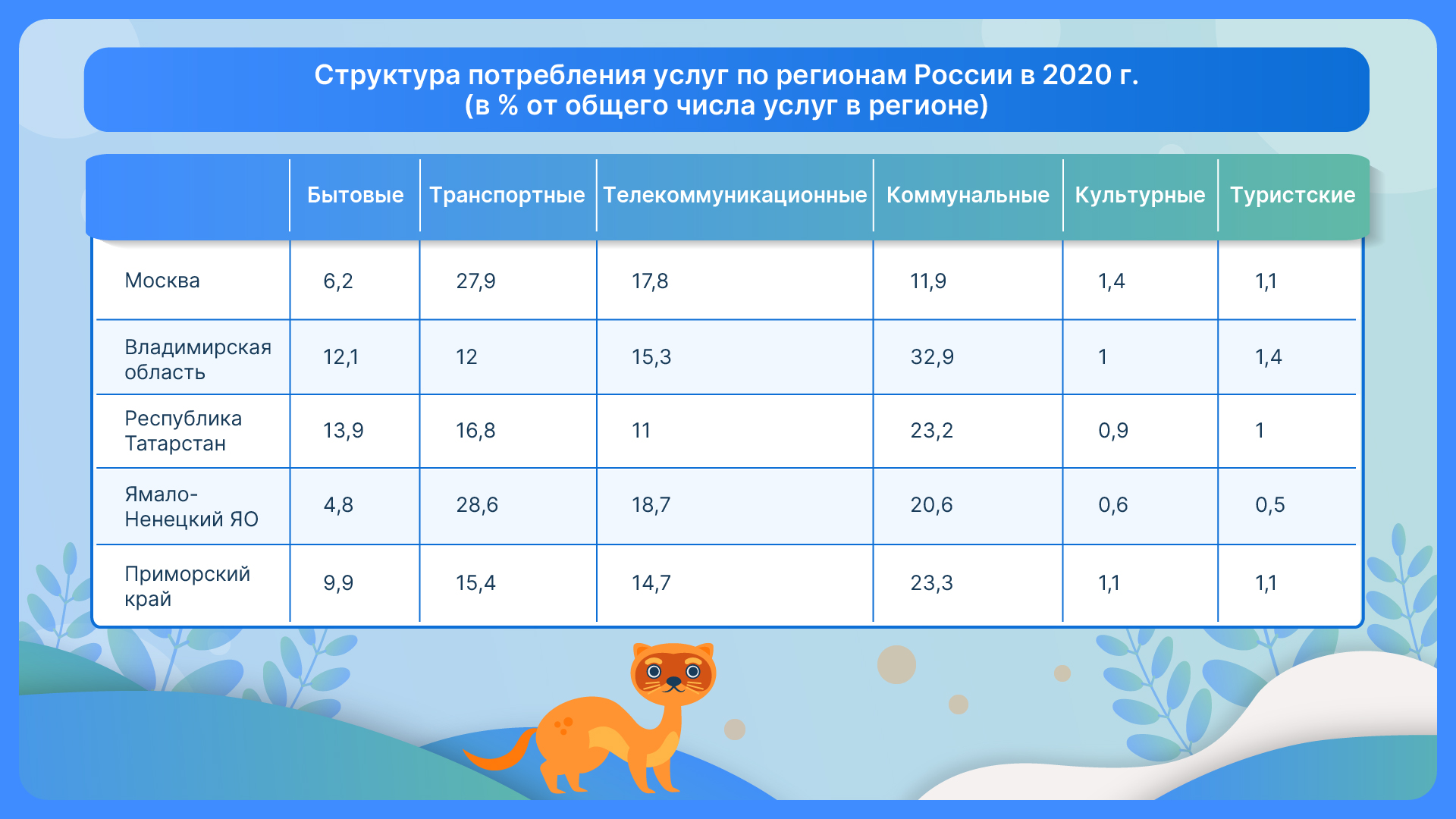 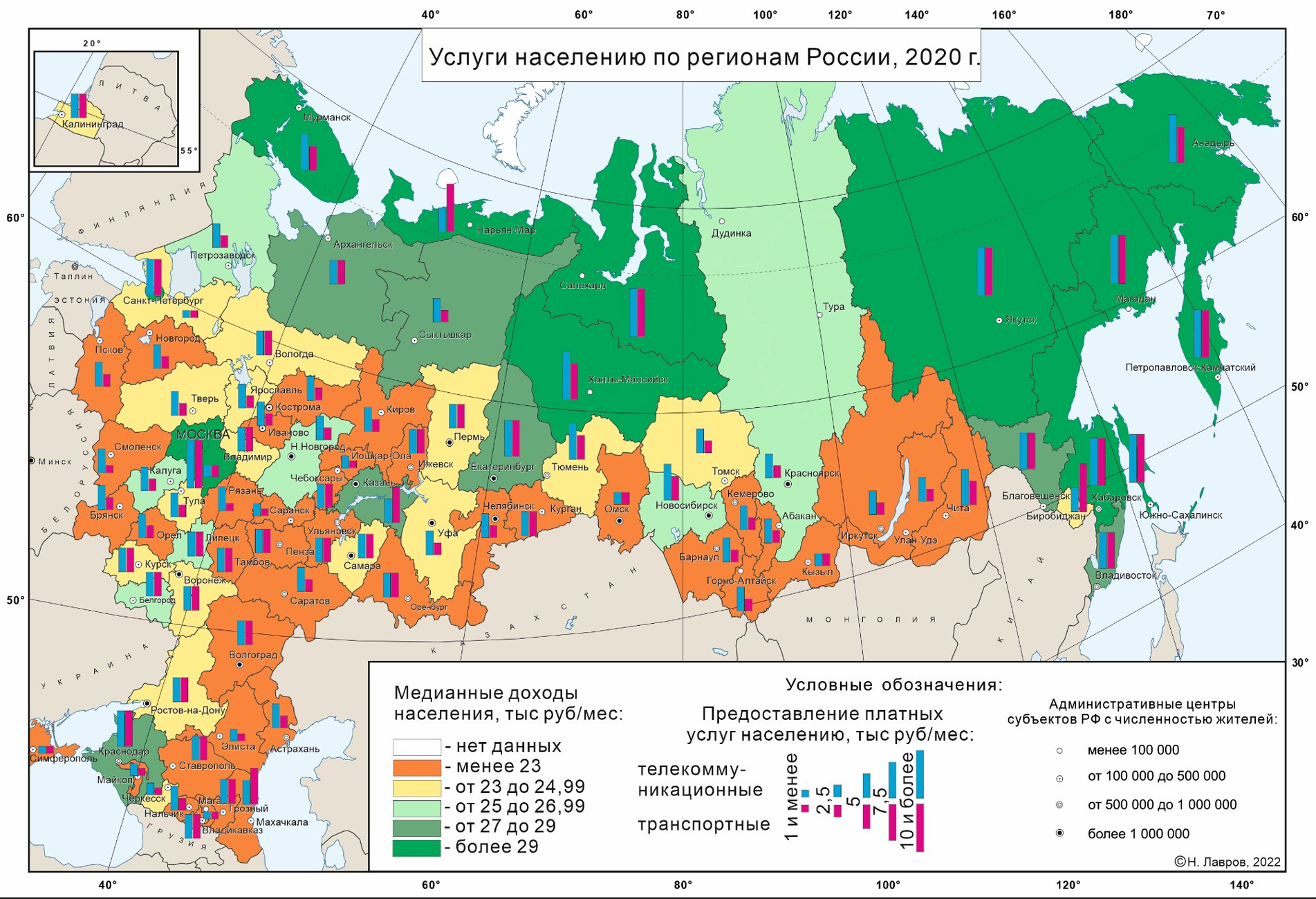 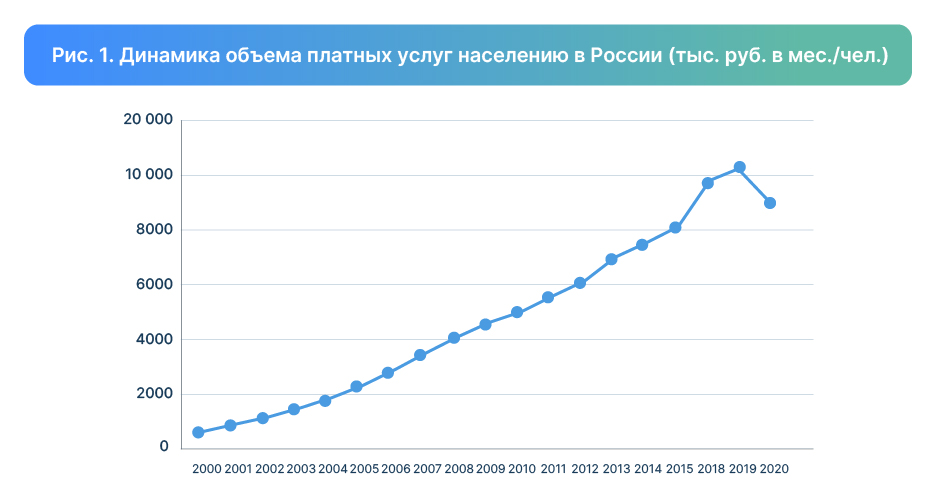 ЗНАЧЕНИЕ ИНФРАСТРУКТУРНОГО КОМПЛЕКСА
Существование современного общества невозможно без огромного спектра услуг.
ИК обеспечивает бесперебойную работу всех отраслей экономики страны.
От развития ИК зависит качество жизни человека.
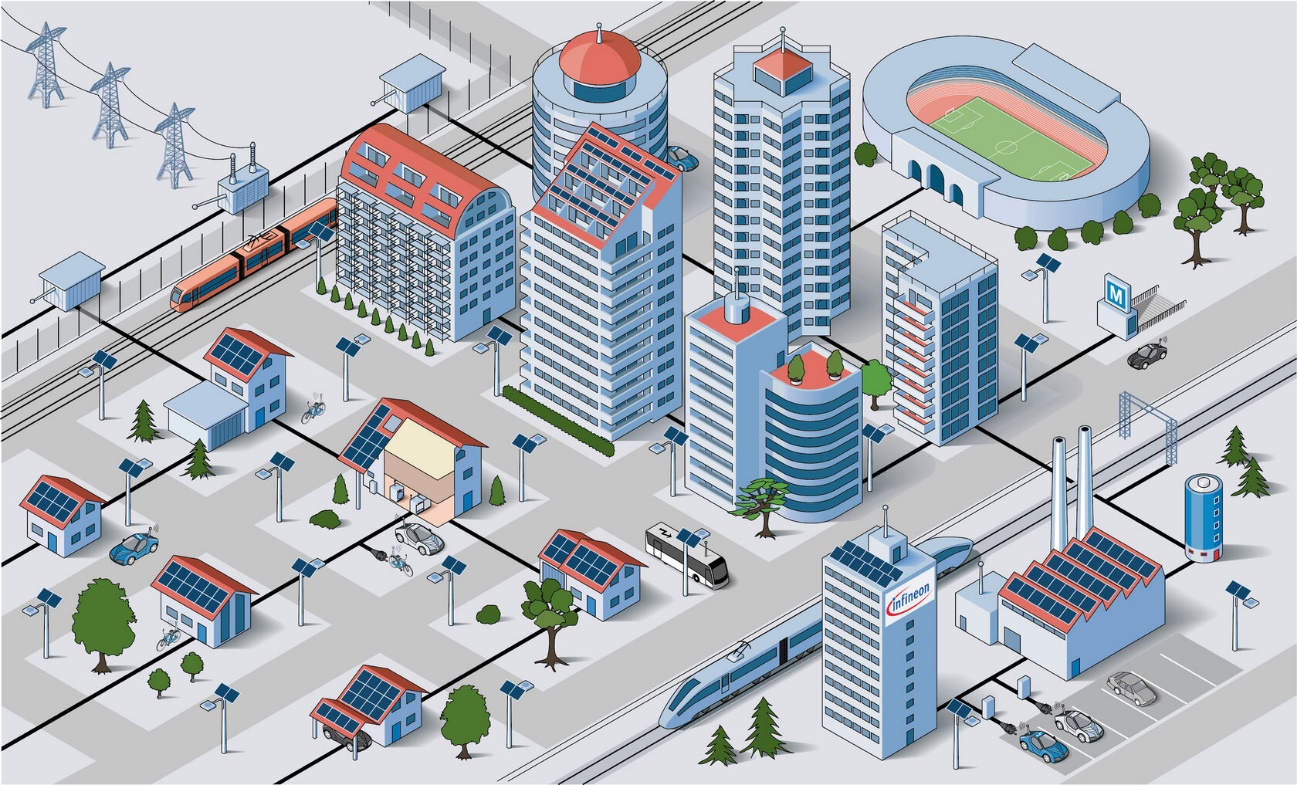 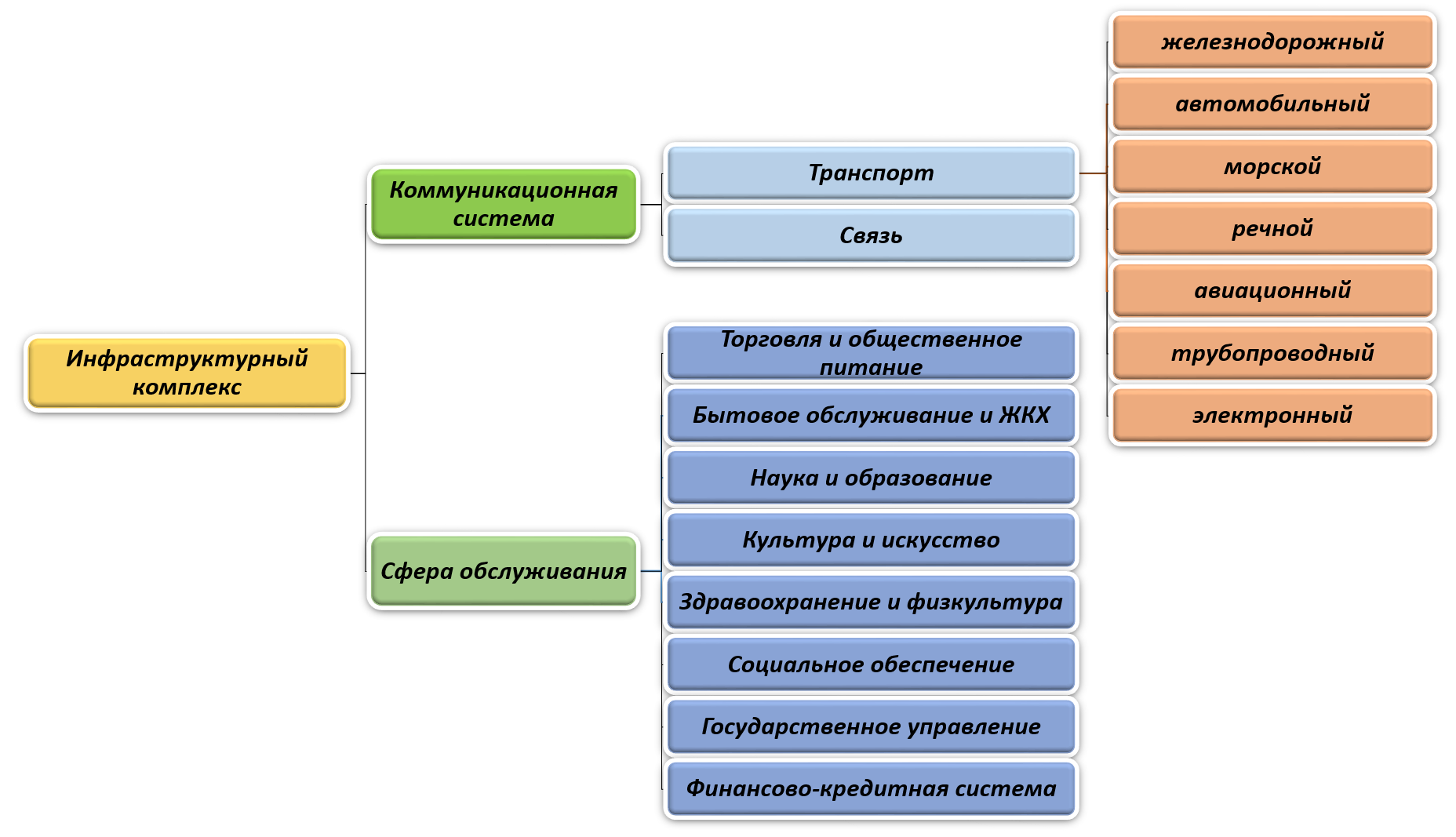 Схема отраслей инфраструктурного комплекса
Коммуникационная система
СВЯЗЬ
ТРАНСПОРТ
Транспортировка пассажиров и грузов, передача информации и энергии
КЛАССИФИКАЦИЯ УСЛУГ
МАТЕРИАЛЬНЫЕ 
(предприятия: торговли, общественного питания, ЖКХ, пункты бытового обслуживания, транспортные организации, предприятия связи)
НЕМАТЕРИАЛЬНЫЕ
(организации образования, культуры, здравоохранения, органы государственного управления, обороны и охраны общественного порядка)
ПО ПЕРИОДИЧНОСТИ УСЛУГ
НЕОБХОДИМЫЕ ИНОГДА
(рекреационное обслуживание, ремонтные работы и т.д.)
ПОСТОЯННЫЕ
(ЖКХ, торговля, транспорт, образование)
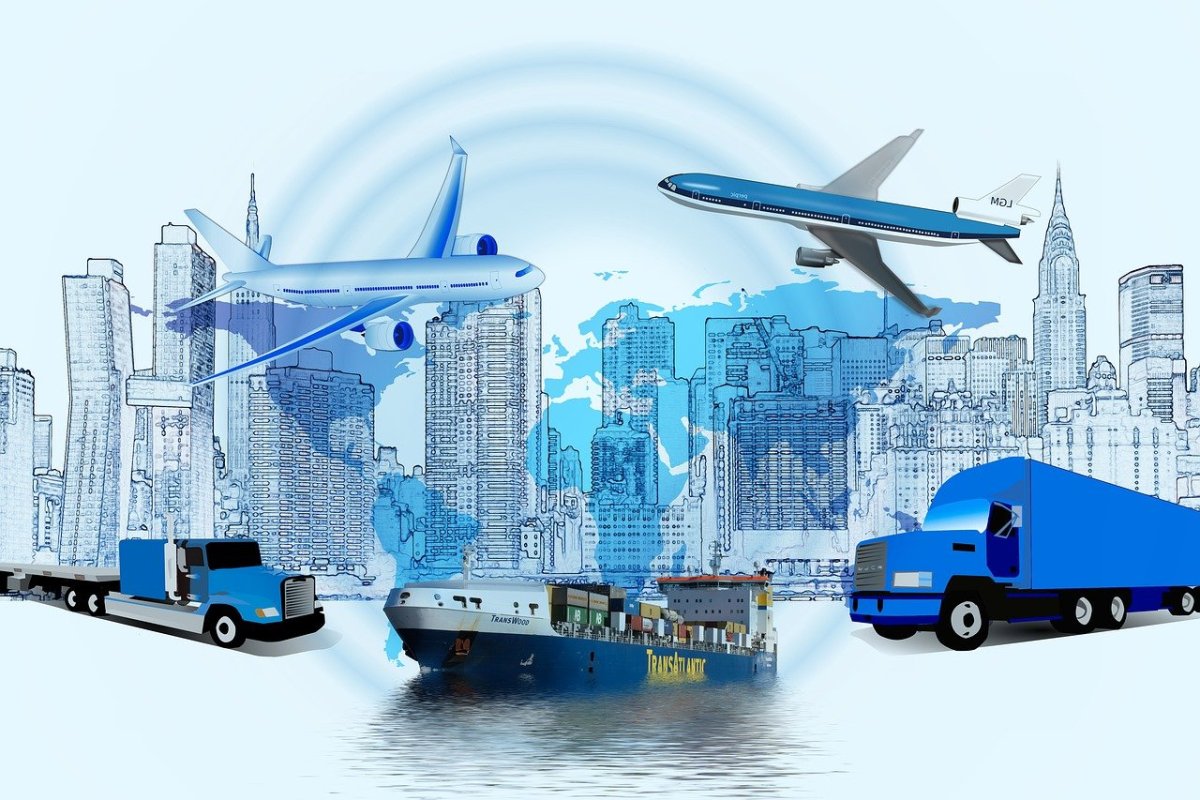 ТРАНСПОРТ – это важнейшая отрасль хозяйства, которая осуществляет перевозки людей и грузов.
ГРУППЫ ТРАНСПОРТА
УНИВЕРСАЛЬНЫЕ
(перемещают пассажиров и грузы)
СПЕЦИАЛИЗИРОВАННЫЕ
(перевозят только определенные виды грузов – нефть и нефтепродуктов, природный газ, электроэнергию)
ТРАНСПОРТНАЯ СИСТЕМА – это комплекс всех видов транспорта, которые объединяются между собой с помощью транспортных узлов.
ТРАНСПОРТНЫЙ УЗЕЛ – это пункт, в котором сходятся несколько видов транспорта и происходит грузообмен между ними.
В России насчитывается несколько сотен различных по типу транспортных узлов.
Типы транспортных узлов
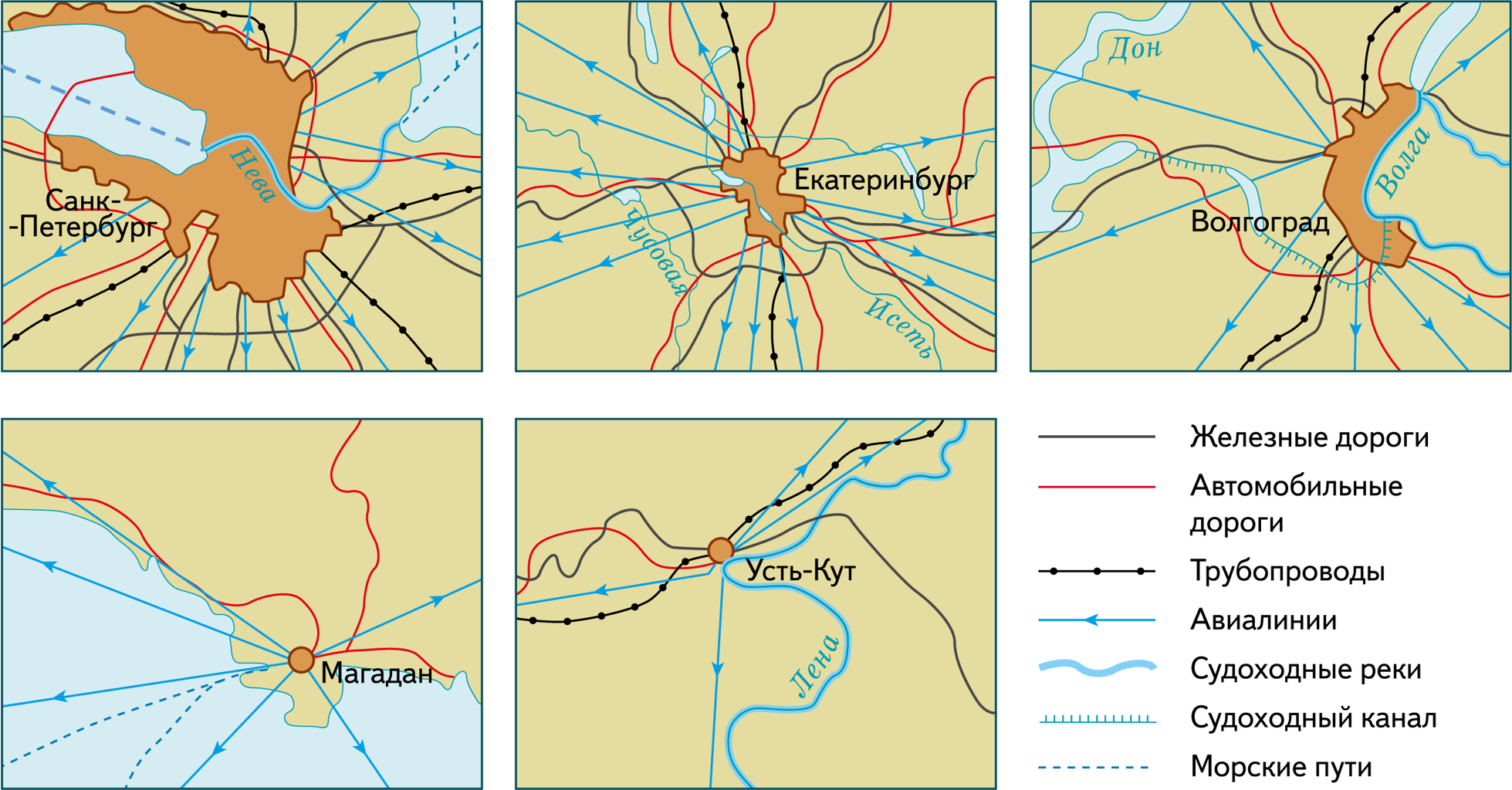 Крупные транспортные узлы
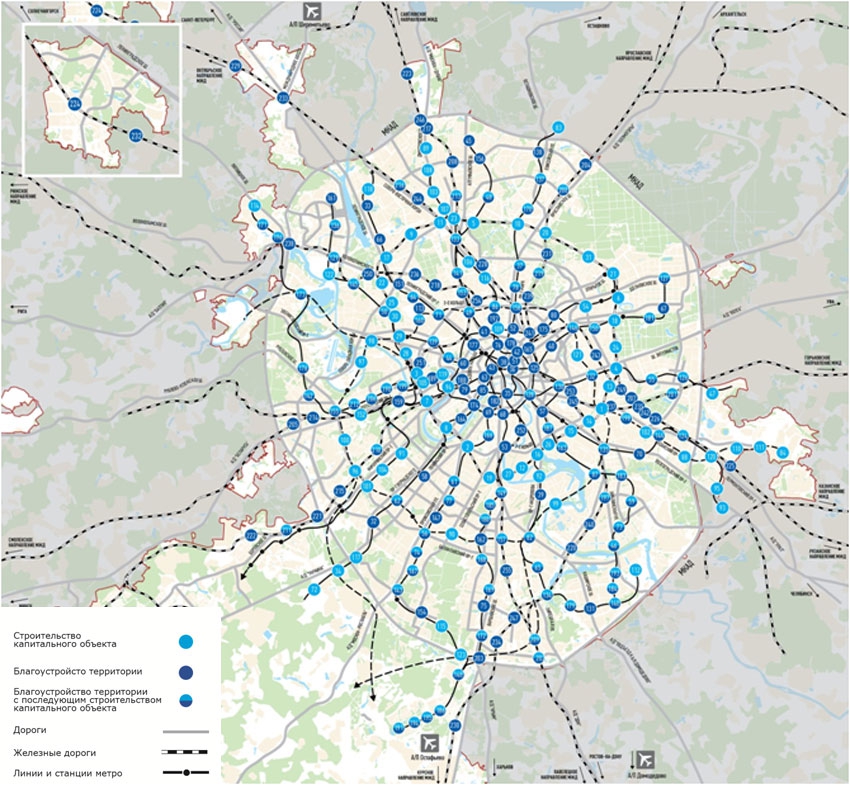 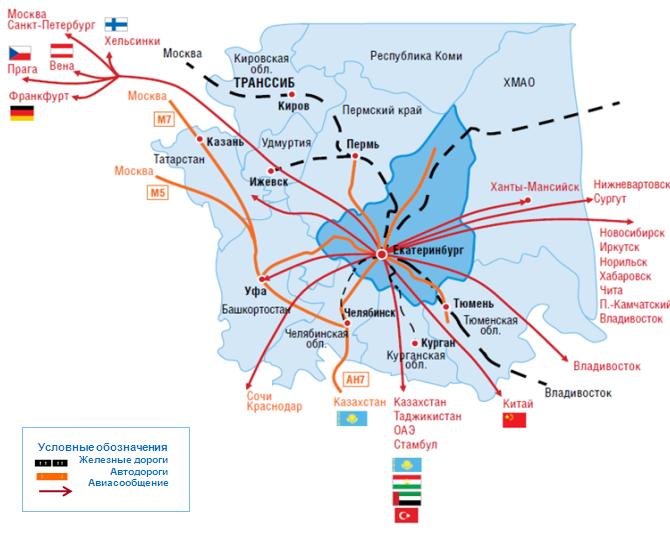 Екатеринбург
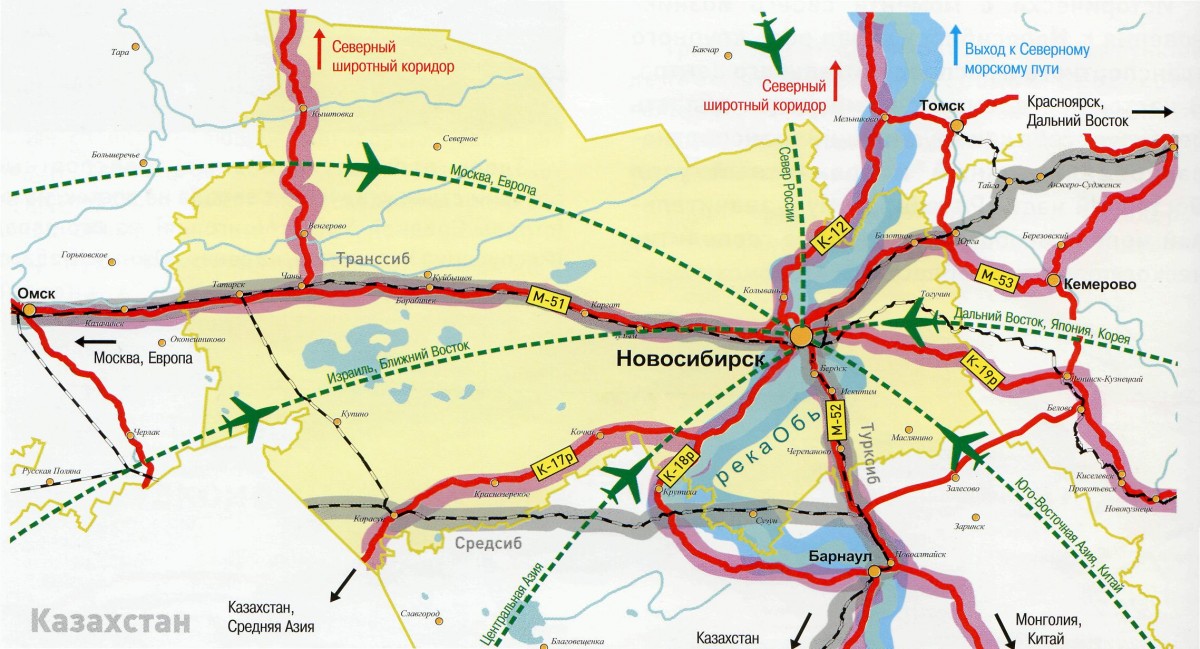 Москва
Новосибирск
ТРАНСПОРТ ДЕЛИТСЯ
ПРИРОДНЫЕ ПУТИ СООБЩЕНИЯ
(моря, реки, воздушное пространство)
ИСКУССТВЕННЫЕ ПУТИ СООБЩЕНИЯ (железные дороги, автострады, трубопроводы, каналы)
Группы и виды транспорта
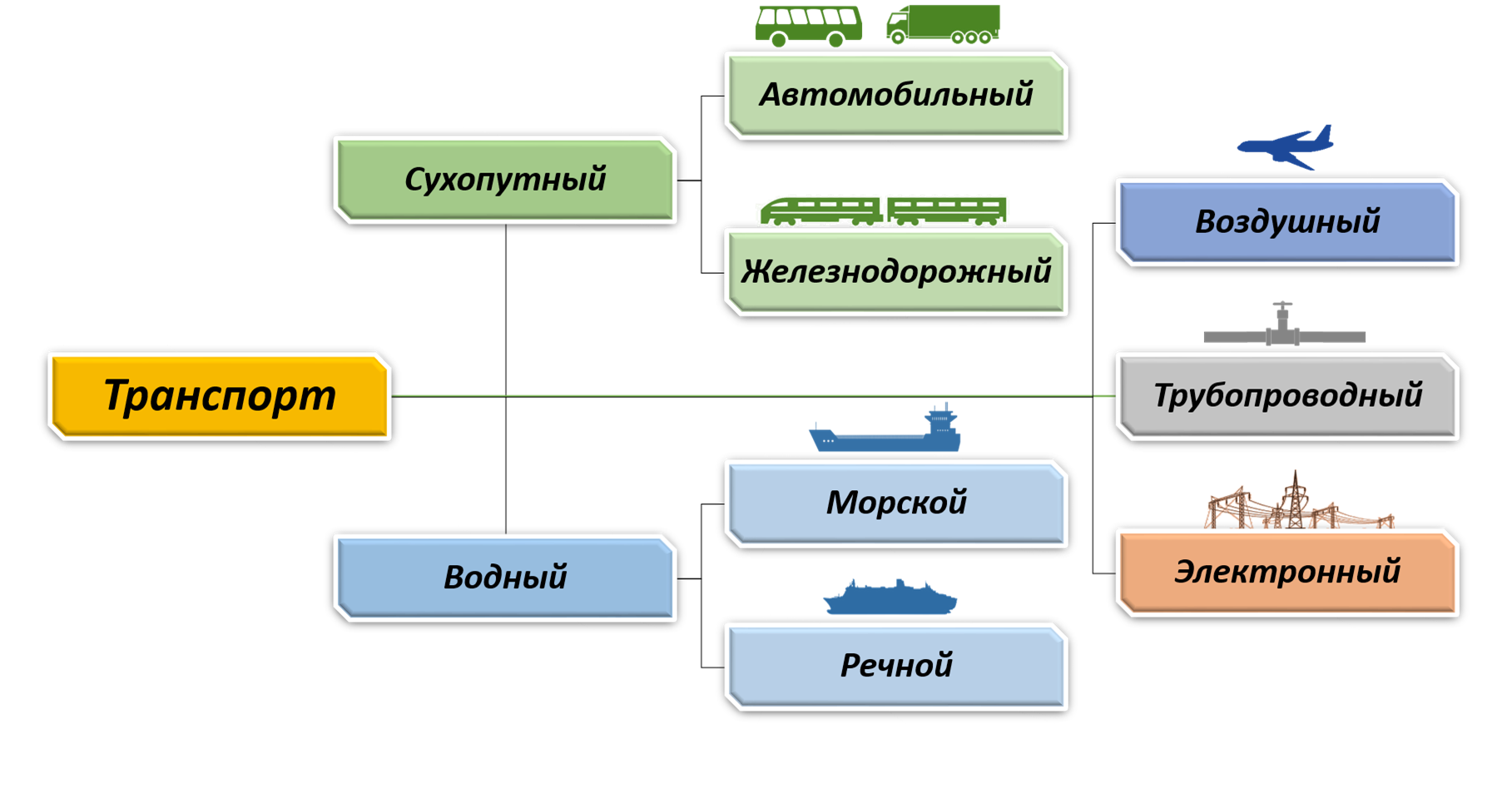 Положительные и отрицательные стороны каждого вида транспорта (сравнение по 5-ти бальной системе)
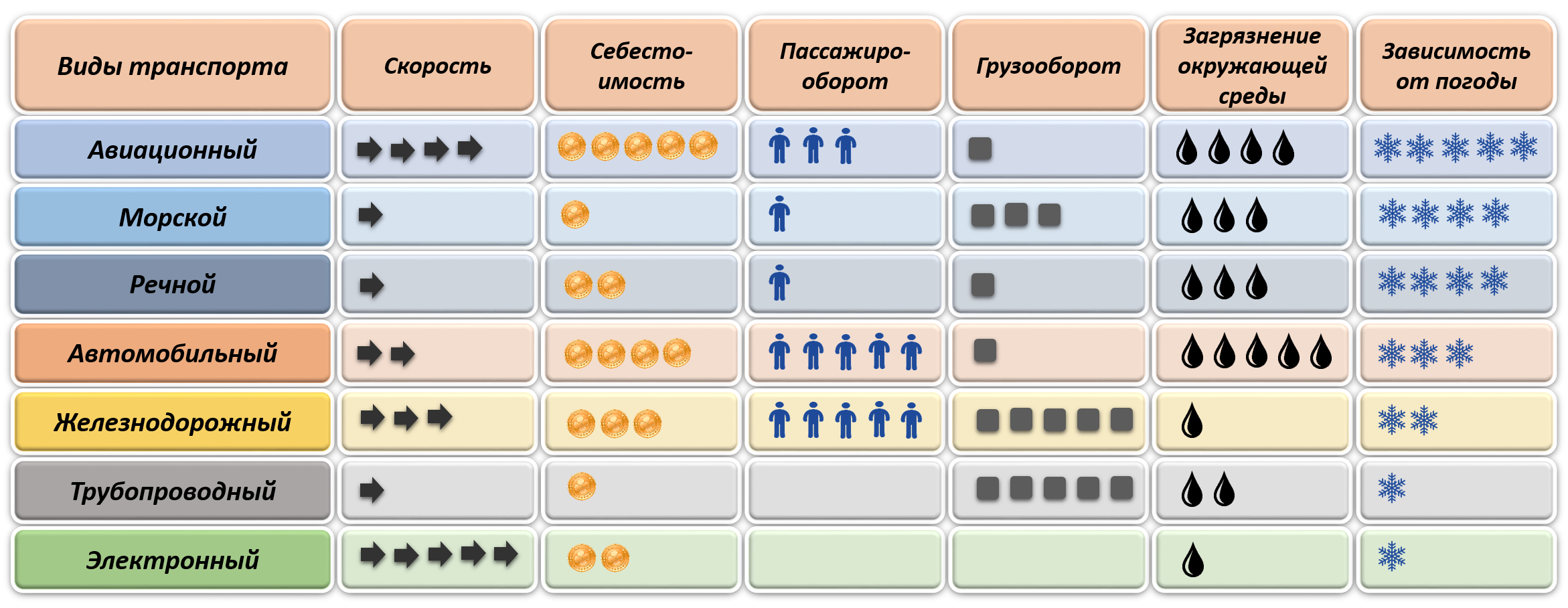 «Стратегия развития транспорта России на период до 2030 года»
Правительство Российской Федерации распоряжение от 27.11.2021 г. № 3363-р
ЗАДАЧИ И ЦЕЛИ РАЗВИТИЯ ТРАНСПОРТНОЙ СИСТЕМЫ РОССИИ НА ПЕРИОД ДО 2030 ГОДА
Формирование единого транспортного пространства России на базе сбалансированного развития эффективной транспортной инфраструктуры.
Обеспечение доступности, объемы и конкурентоспособности транспортных услуг для грузовладельцев в соответствии с потребностями инновационного развития экономики страны.
3. Обеспечение доступности и качества транспортных услуг для населения в соответствии с социальными стандартами.
4. Интеграция в мировое транспортное пространство и реализация транзитного потенциала страны.
5. Повышение уровня безопасности транспортной системы.
6. Снижение вредного воздействия транспорта на окружающую среду.
7. Развитие транспортной техники, технологий и информационного обеспечения.
8. Региональный аспект развития транспортной системы России.
Домашнее задание
Выучить записи в тетради. В учебнике вопрос 7 стр. 73 (письменно)